Fermilab On-Site Housing Allocations
Roy Rubinstein
UEC Meeting
25 April 2014
Fermilab On-Site Housing Allocations
Twice a year on-site housing is allocated.
What happens when demand exceeds availability?
2
Roy Rubinstein | UEC Meeting
25 April 2014
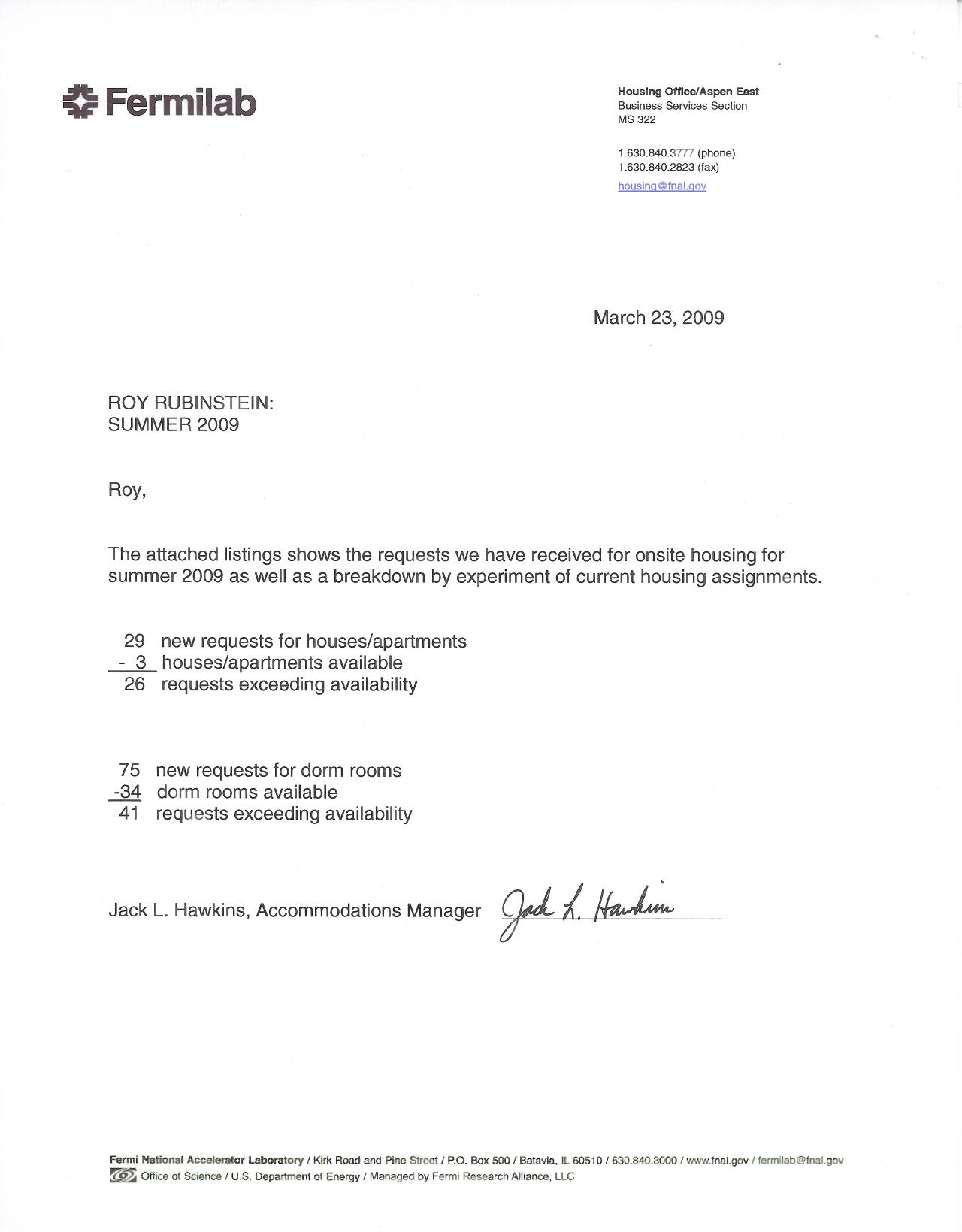 3
Roy Rubinstein | UEC Meeting
25 April 2014
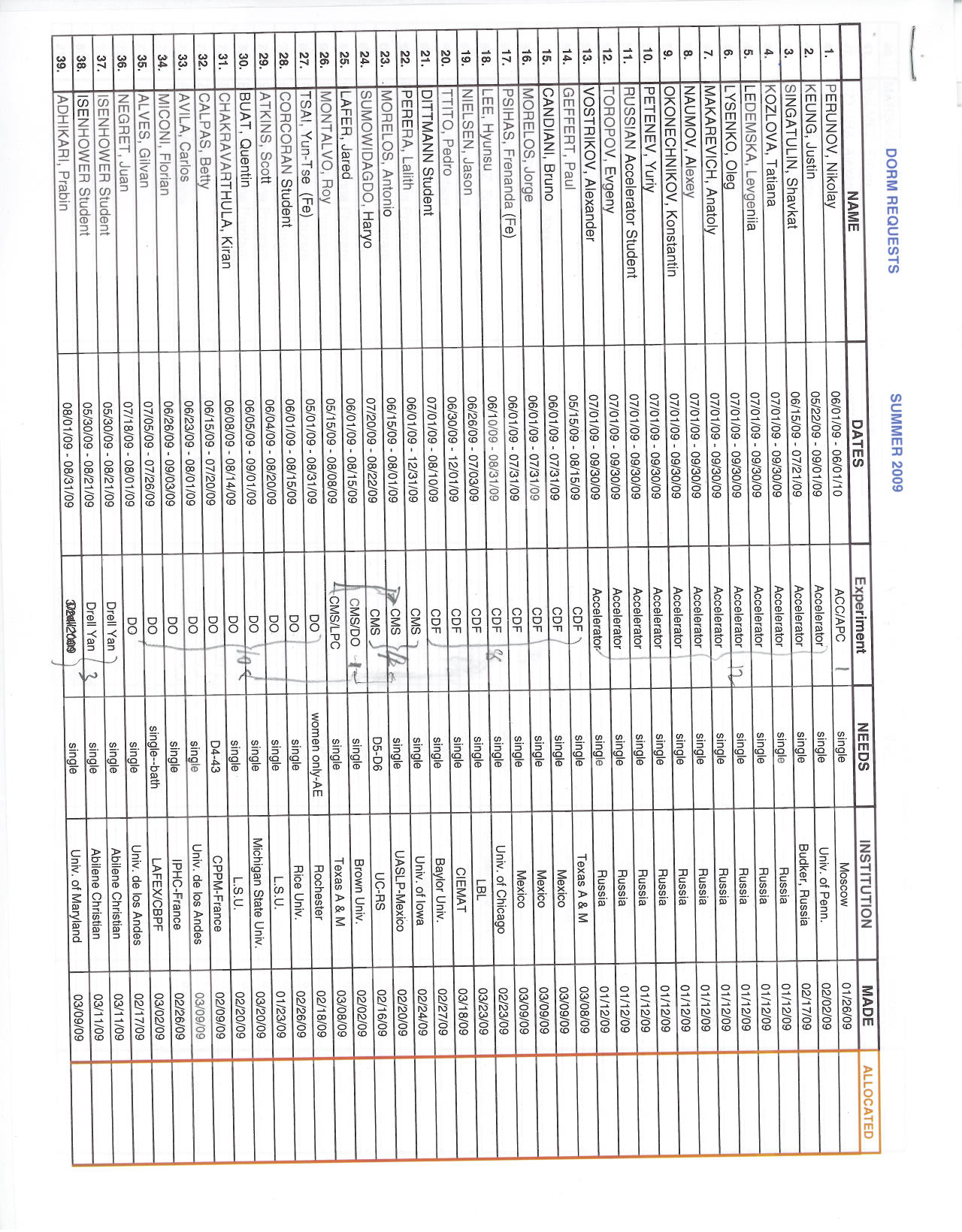 4
Roy Rubinstein | UEC Meeting
25 April 2014
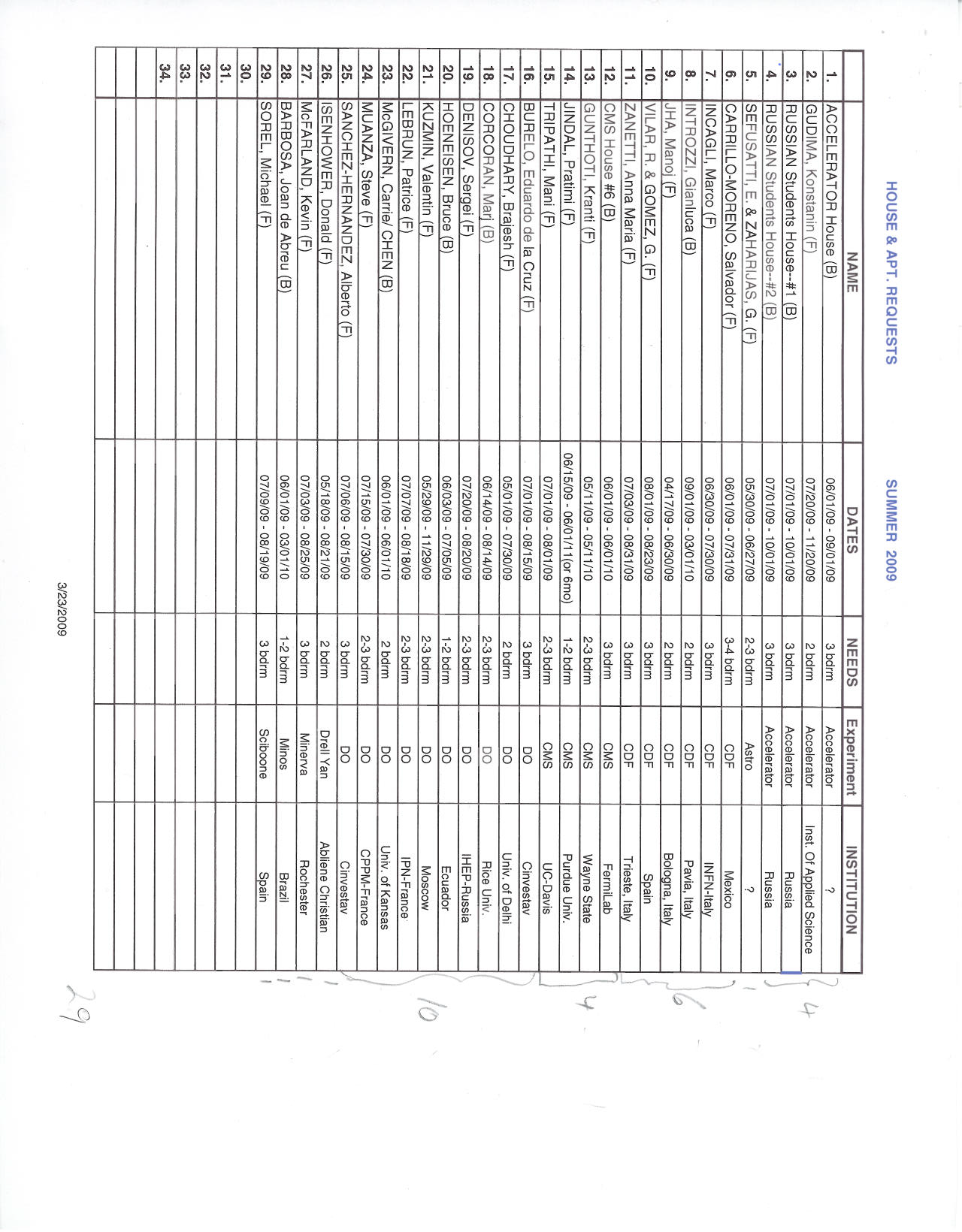 5
Roy Rubinstein | UEC Meeting
25 April 2014
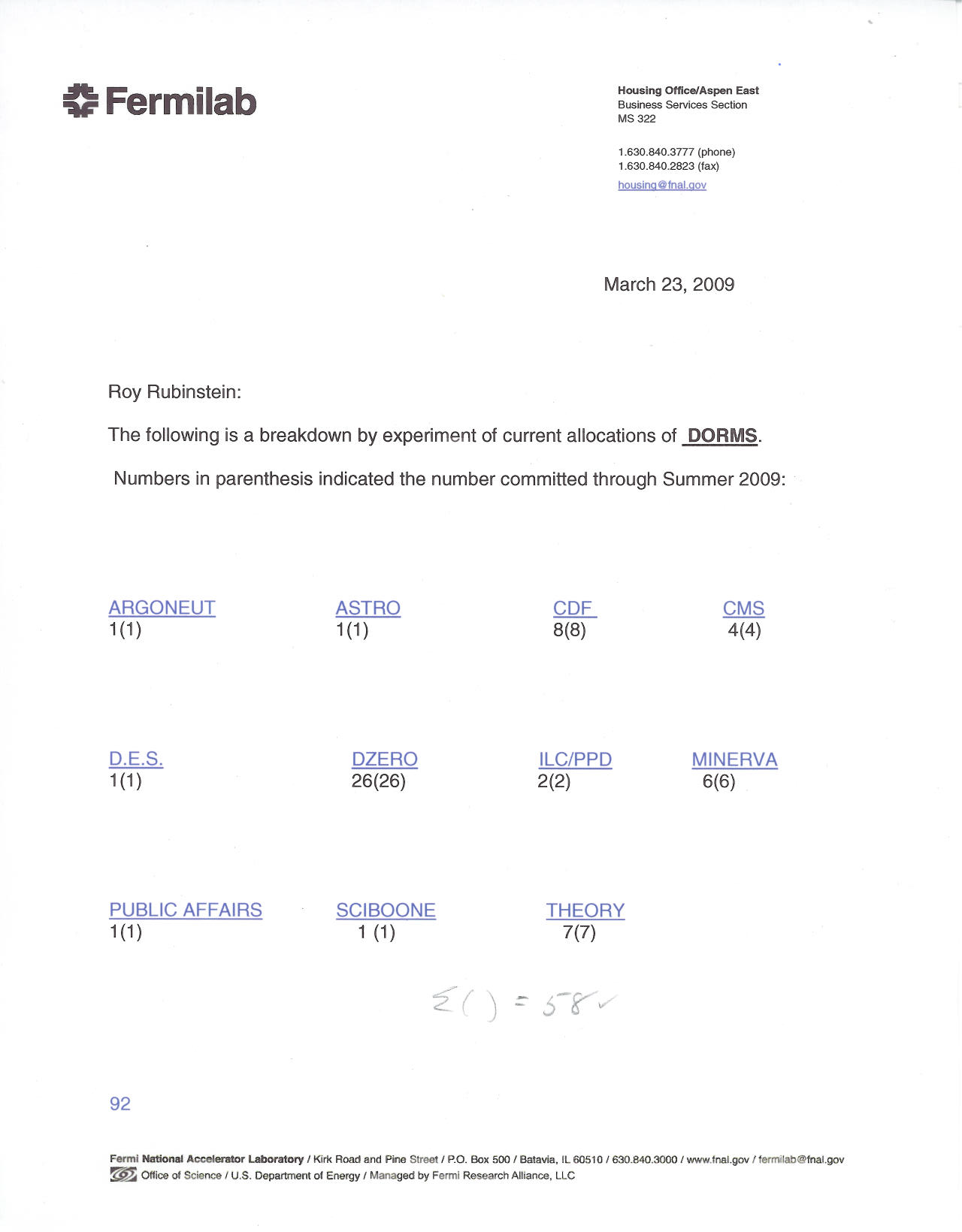 6
Roy Rubinstein | UEC Meeting
25 April 2014
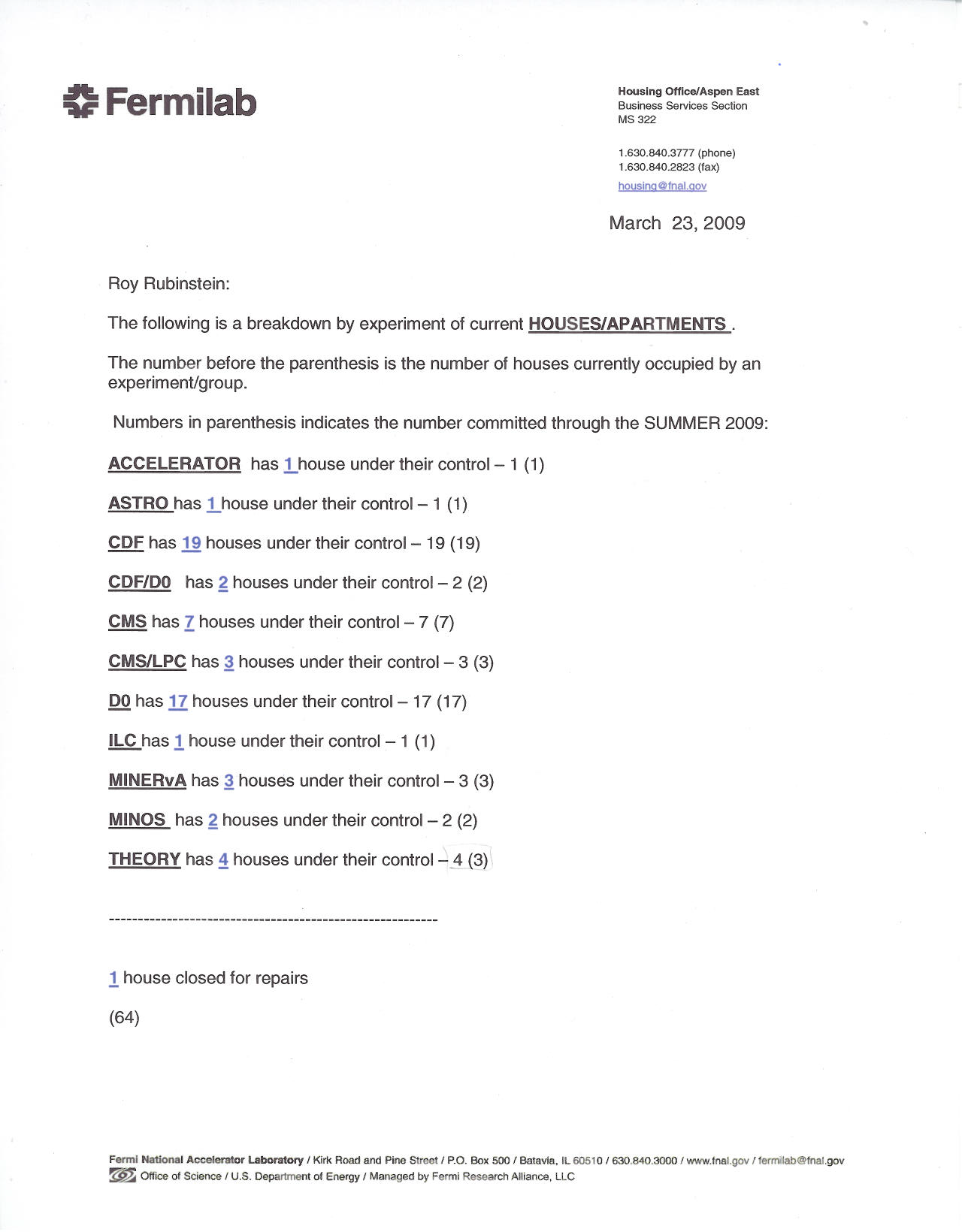 7
Roy Rubinstein | UEC Meeting
25 April 2014
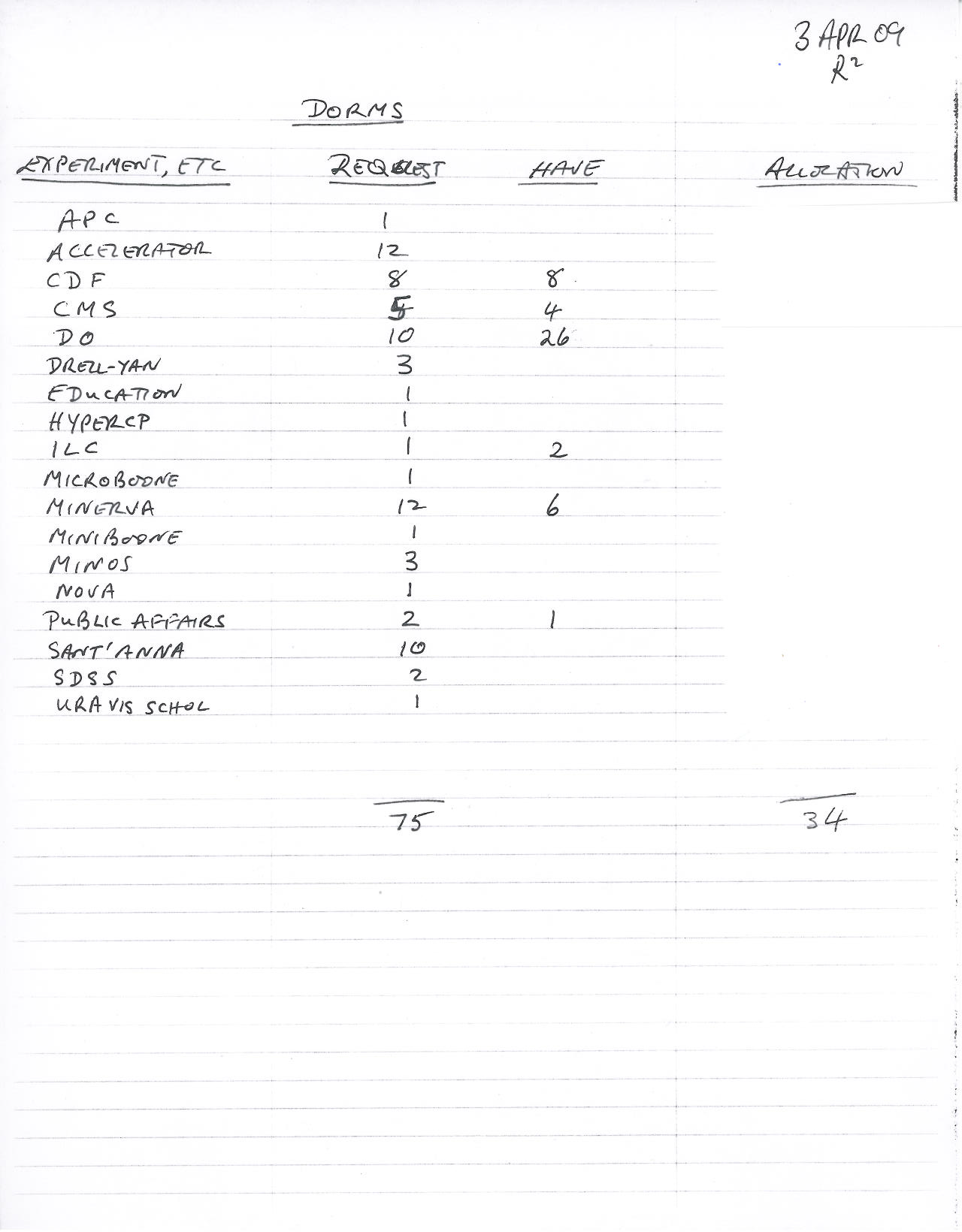 8
Roy Rubinstein | UEC Meeting
25 April 2014
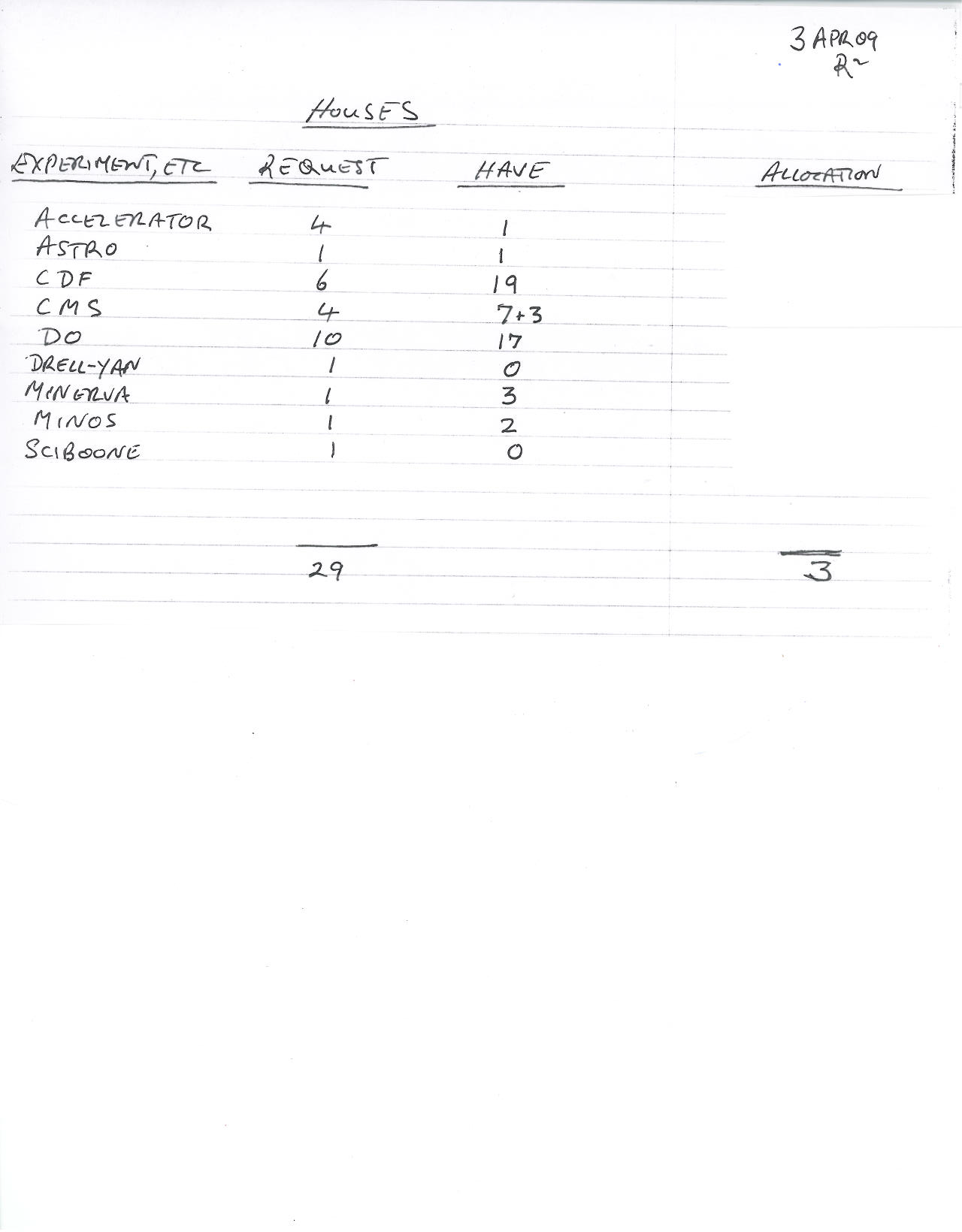 9
Roy Rubinstein | UEC Meeting
25 April 2014
Meet with UEC chair (or designee) to discuss allocation. 
Input
Running experiments strongly favoured
Need knowledge of Lab’s current projects
Need knowledge of Lab’s future projects
10
Roy Rubinstein | UEC Meeting
25 April 2014
Output to Housing Office
Housing office notifies each spokesperson of # houses, dorms.
Spokespersons decide who received their experiment’s allocation.
11
Roy Rubinstein | UEC Meeting
25 April 2014